Законы урока: 
не выкрикивать,
 быть терпеливым, 
дать возможность высказаться своим товарищам, 
уважать друг друга.
оглянуться не успеешь – быстро

Оглянуться не успеете , как наступит перемена.
Тема. « Фразеологизмы».
Цели.
1.Узнать что такое фразеологизм.
2.Объяснять значение фразеологизмов.
3.Сравнивать значения фразеологизмов и свободных сочетаний слов.
4.Учиться работать в сотрудничестве, помогать друг другу при работе в парах и группе.
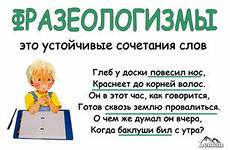 Работа с учебником.
Упр.№1 (работа в парах).
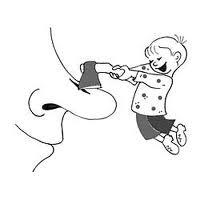 Зарубить на носу - запомнить 
раз и навсегда.
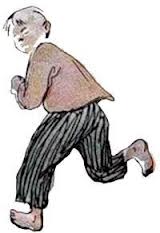 Только пятки засверкали - кто-либо стремительно 
убегает, очень быстро бежит.
Как снег на голову - совершенно неожиданно, внезапно.
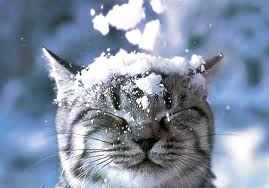 Групповая работа по карточкам: 
подберите к картинке фразеологизм и объясните его значение (работа со словарем).

Карточка.

Вставить палки в колеса.
Ходить по струнке.
Водить за нос.
Щеки горят.
Сковать льдом.
Смотреть сквозь пальцы.
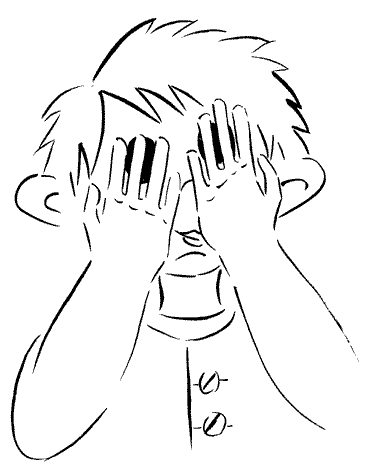 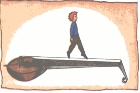 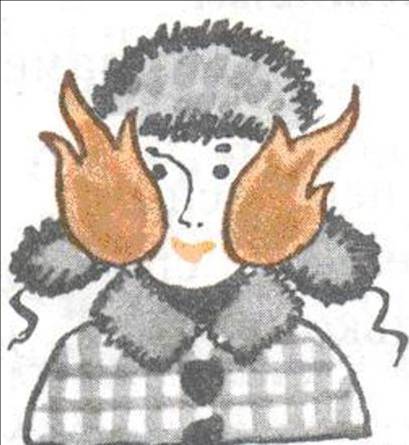 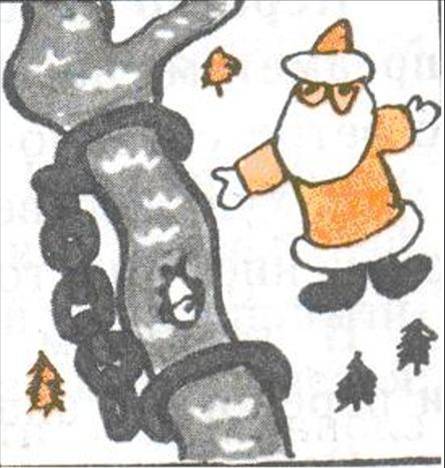 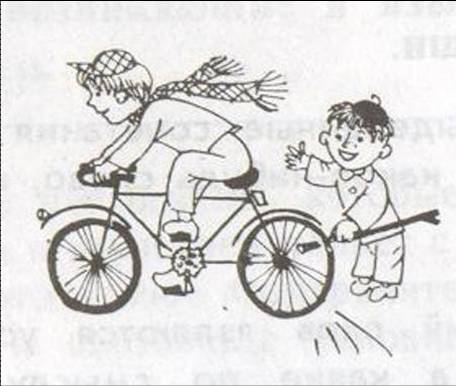 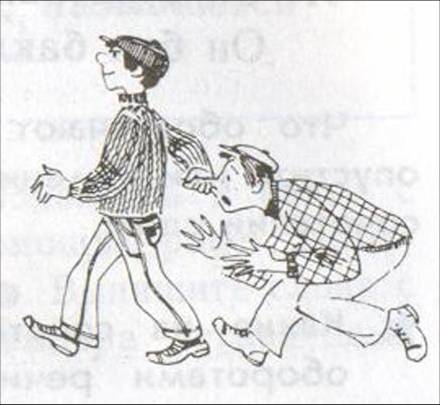 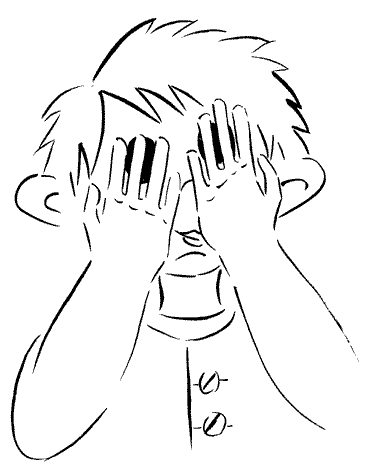 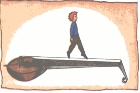 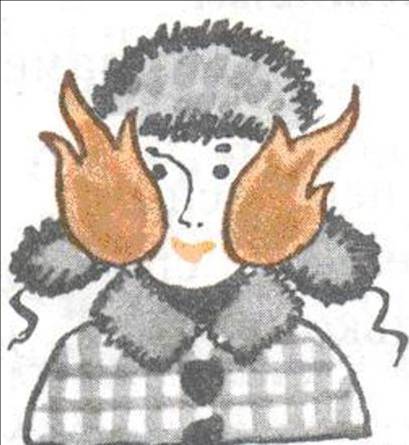 Ходить по струнке.
Смотреть сквозь пальцы.
Щеки горят.
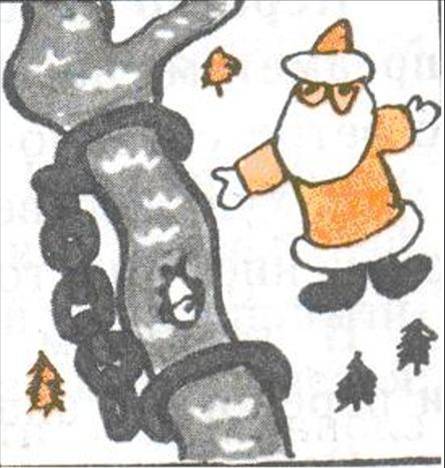 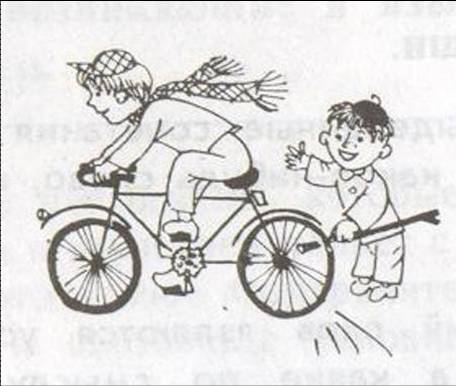 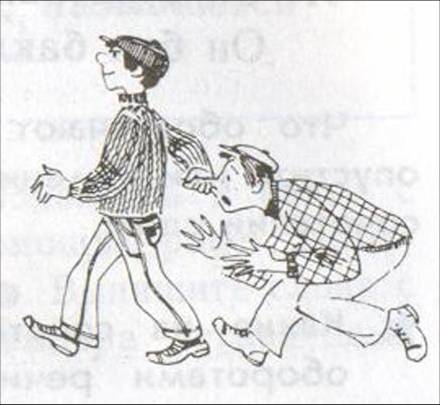 Сковать льдом.
Вставить палки в колеса.
Водить за нос.
Упр.3.

Ни свет ни заря – очень рано. 
Язык без костей – болтун.
Пускать пыль в глаза – отвлекать.
Гонять лодыря –  ничего не делать.
Держать язык за зубами – молчать.
Рукой подать – близко.
Ломать голову – думать.
Что я узнал на уроке?
Чему я научился?
Что у меня вызывало трудности?
Что мне нужно еще узнать?
Над чем  мне нужно еще поработать?